Художественно- творческая презентация
Автор : Русакевич Алексей Валерьевич, 
ученик  3 «Г» класса
МбОУ  Школа № 163
Г.Самара
2016
Здравствуйте, меня зовут Алексей. Я  ученик  3 класса. Хочу познакомить вас с моими  творческими работами, над которыми мы трудились всей семьей.
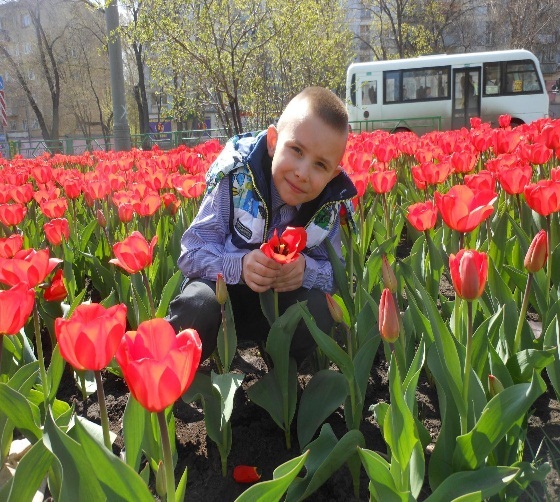 Одни из первых моих рисунков были, те которые я с мамой рисовал к урокам.
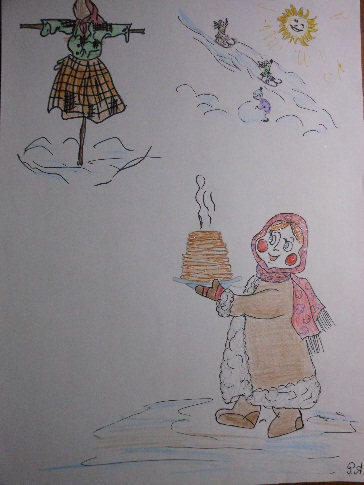 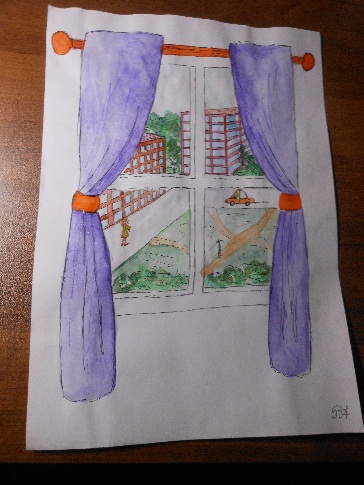 Этот рисунок называется  Масленица. Этот праздник очень веселый, особенно мне в нем нравятся блины, гулянья и сожжения чучела. Я постарался изобразить символы Масленицы.
Рисунок назвали Вид из окна. Такой вид открывается, если посмотреть из моего окна.
Английский язык изучать очень интересно и увлекательно. С Мамой и папой я сделал несколько работ, особенно мне понравилось придумывать новогоднее письмо.
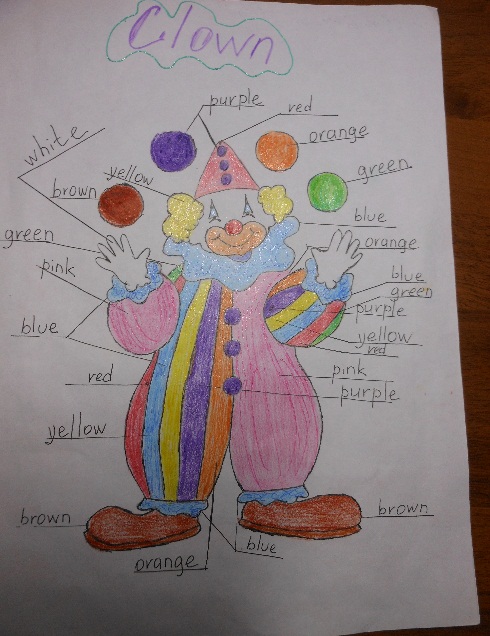 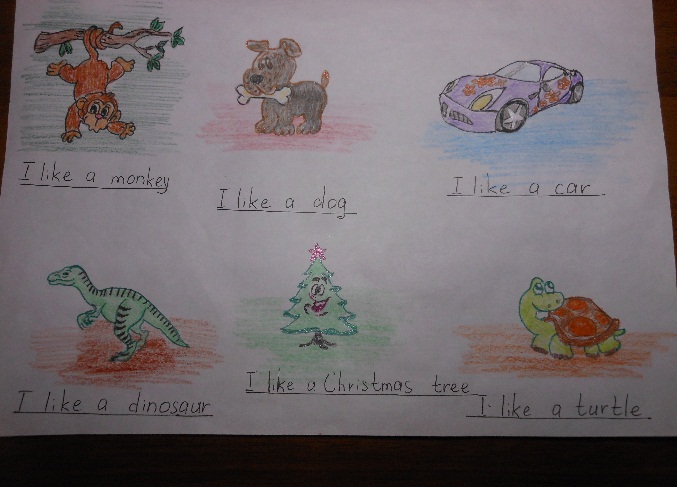 Фантастическая планета
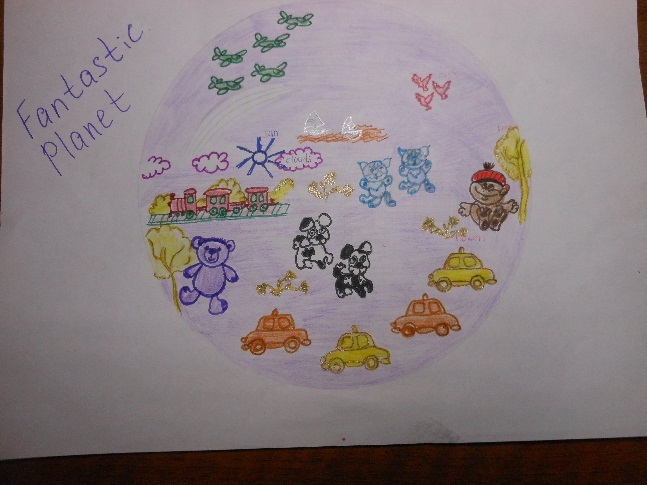 Мне нравиться…
Веселый клоун
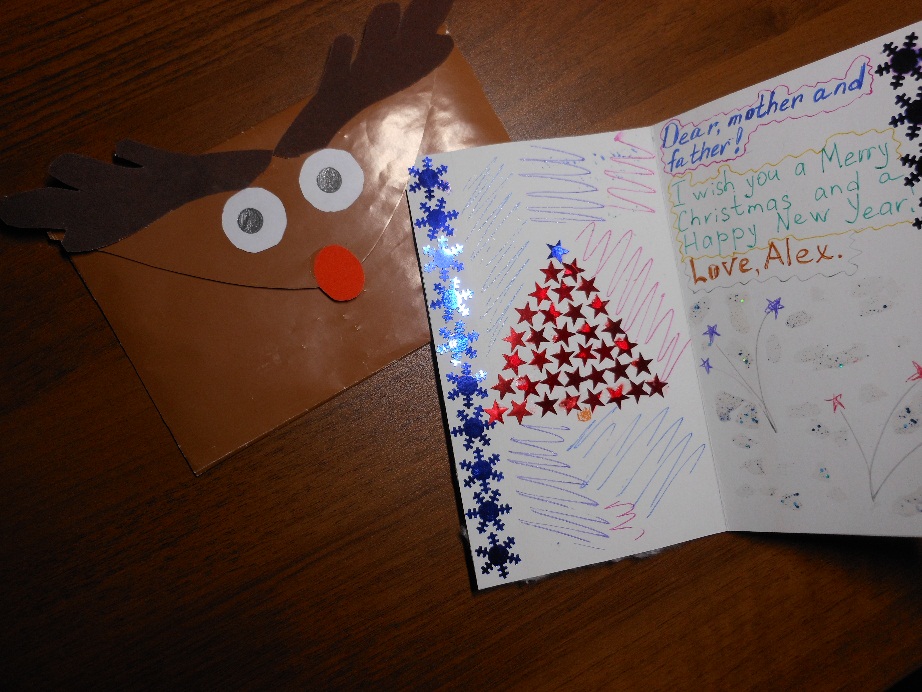 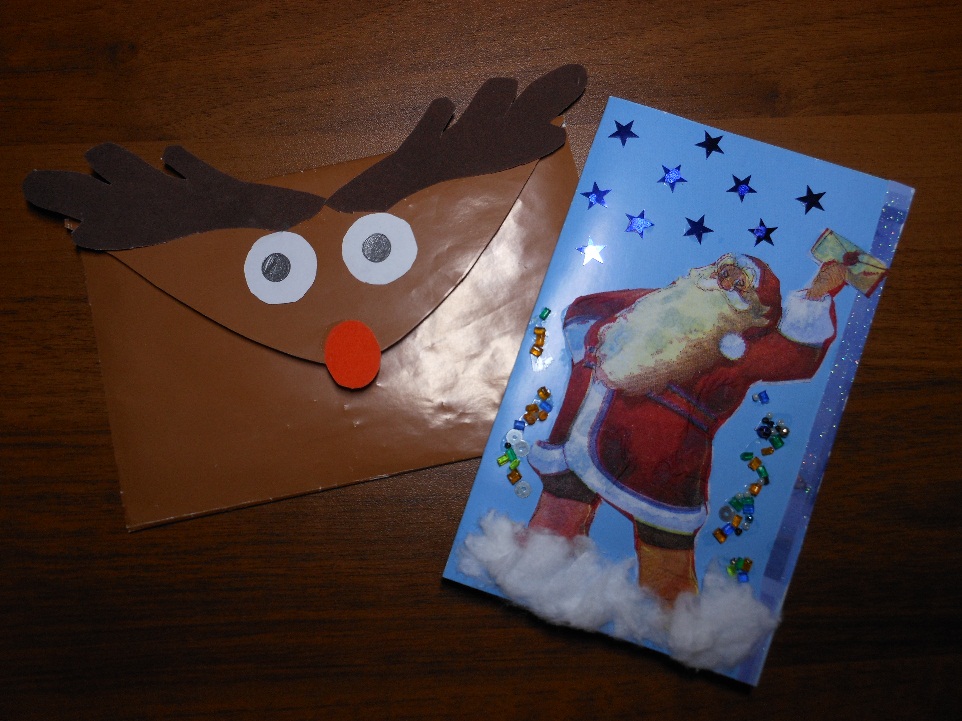 Письмо
Новогоднее
С папой мы придумывали герб школы и волонтерского движения, а с мамой воплощали на бумаге.
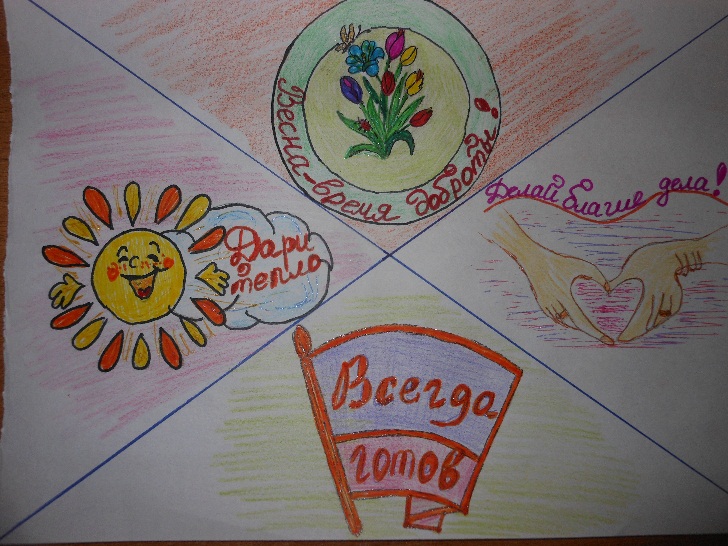 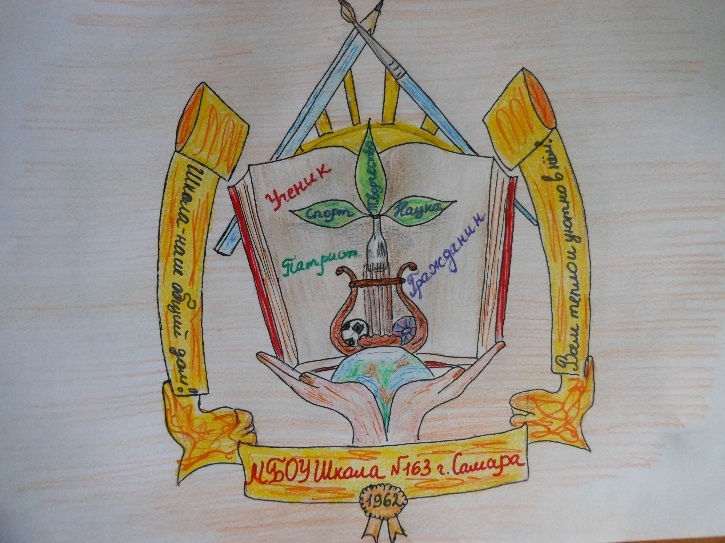 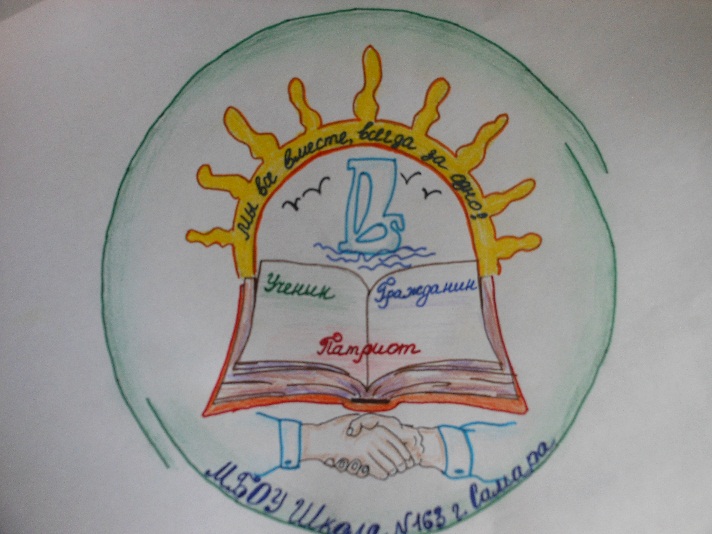 Космос неизученный и таинственный. В нем много неизвестного. Я часто фантазирую, поэтому мне особенно нравиться изображать космос.
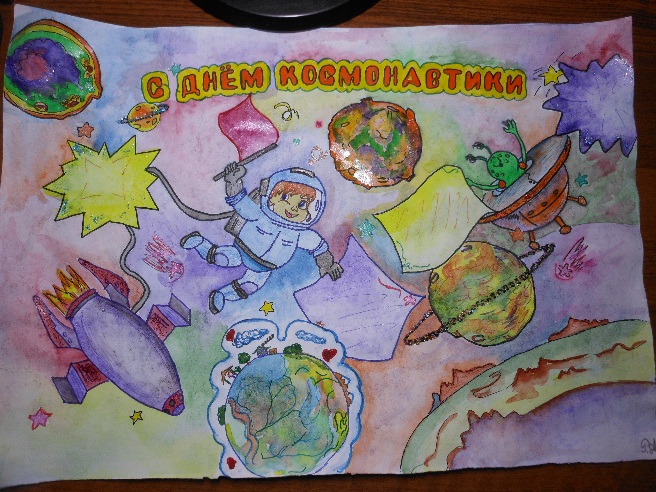 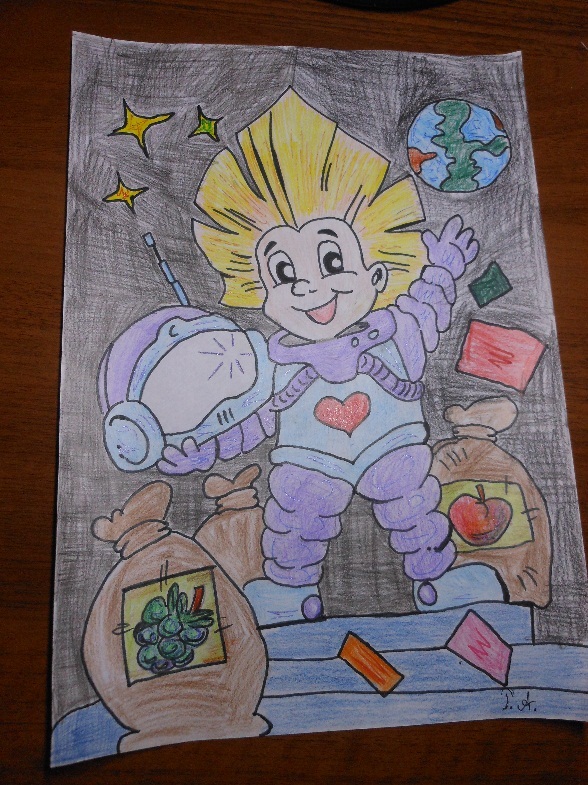 Полет на Луну
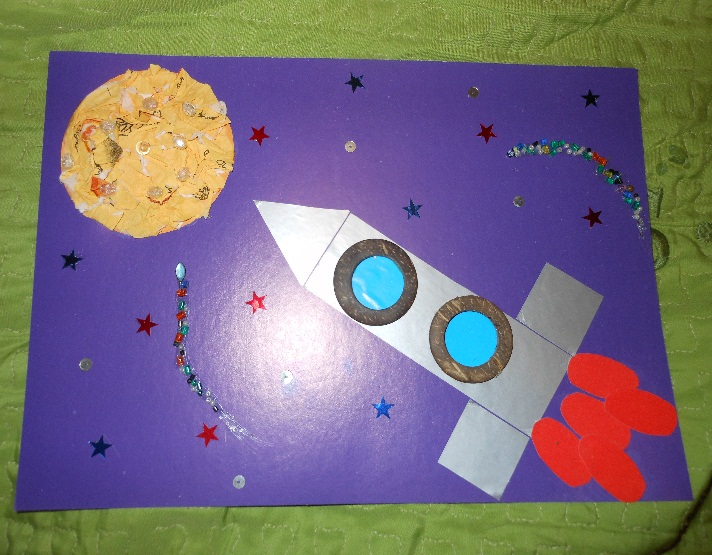 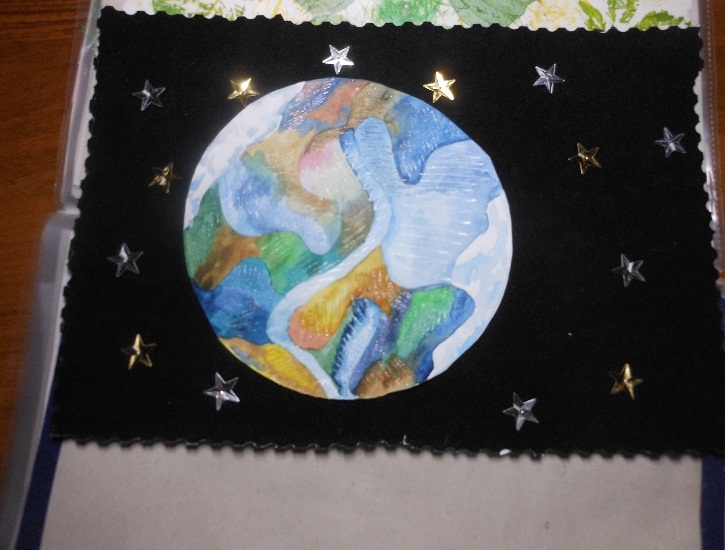 Космос
Привет лунатикам
Земля
В свободное от уроков время я люблю вырезать, клеить и придумывать что-то новое и интересное. Для нового года с папой мы из одноразовой посуды сделали новогодние колокольчики, а с мамой придумали и склеили веселую елочку.
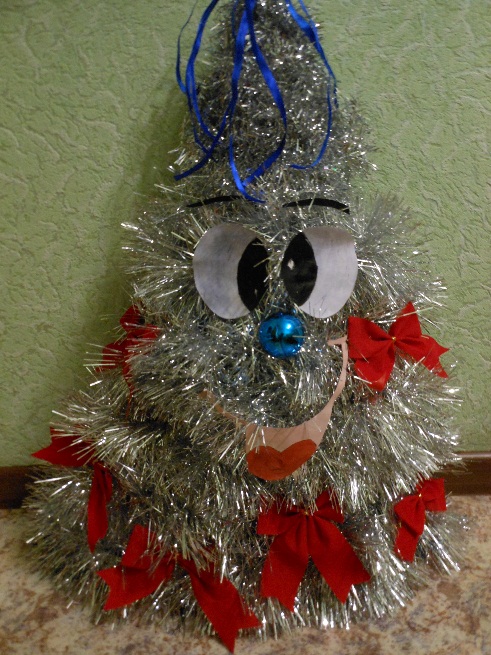 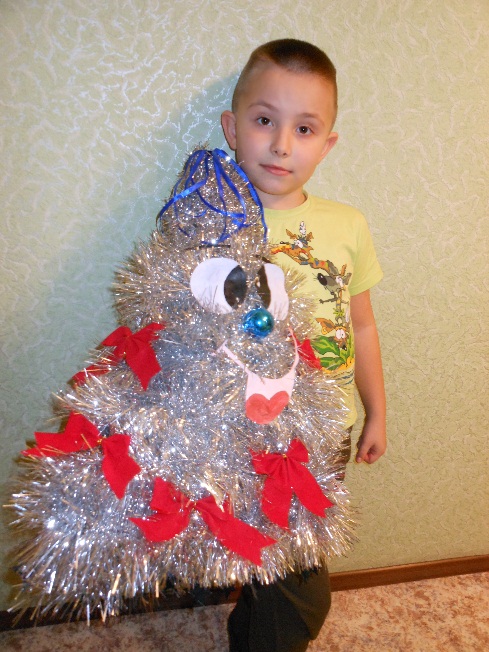 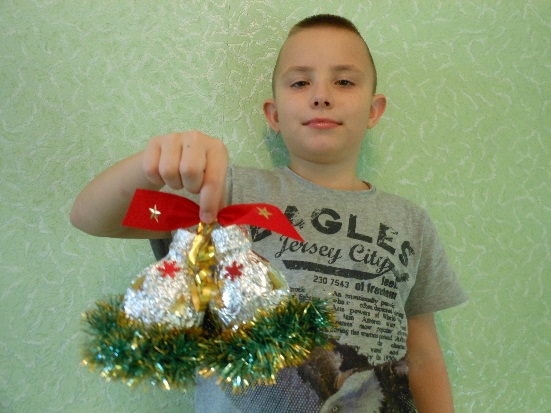 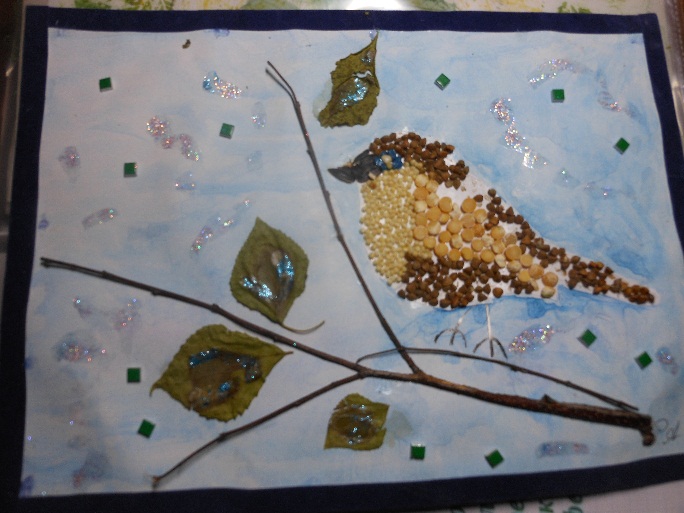 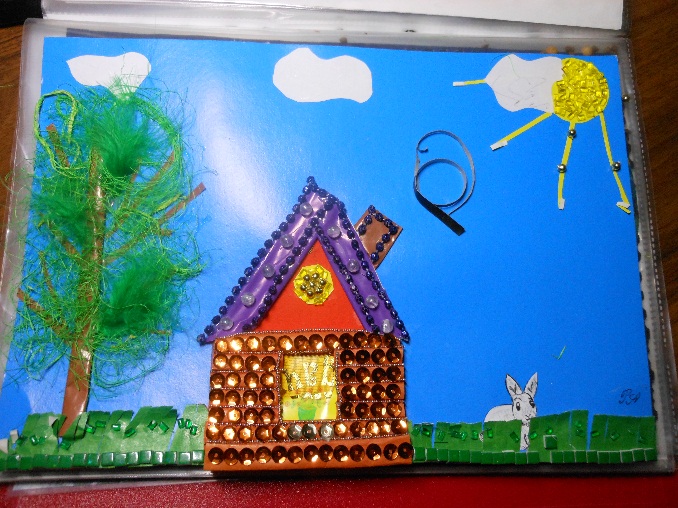 Аппликация называется Лето. Брал лист, красил краской и прикладывал к листку бумаги, делал штампы. В этом мне помогала мама.
Эту аппликацию я назвал Воробышек. Веточки и листочки я заранее собрал летом, а крупу попросил у мамы.
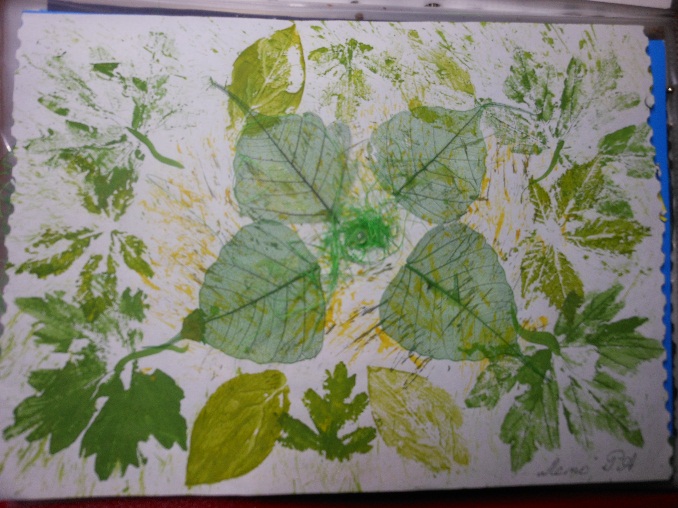 Домик в деревне. Аппликация из цветной бумаги, украшена бисером, пайетками.
Мне нравиться не только новогодние поделки, я очень люблю рисовать на новогоднюю тему. Рисунки получаются яркими и красочными.
Карнавальные маски
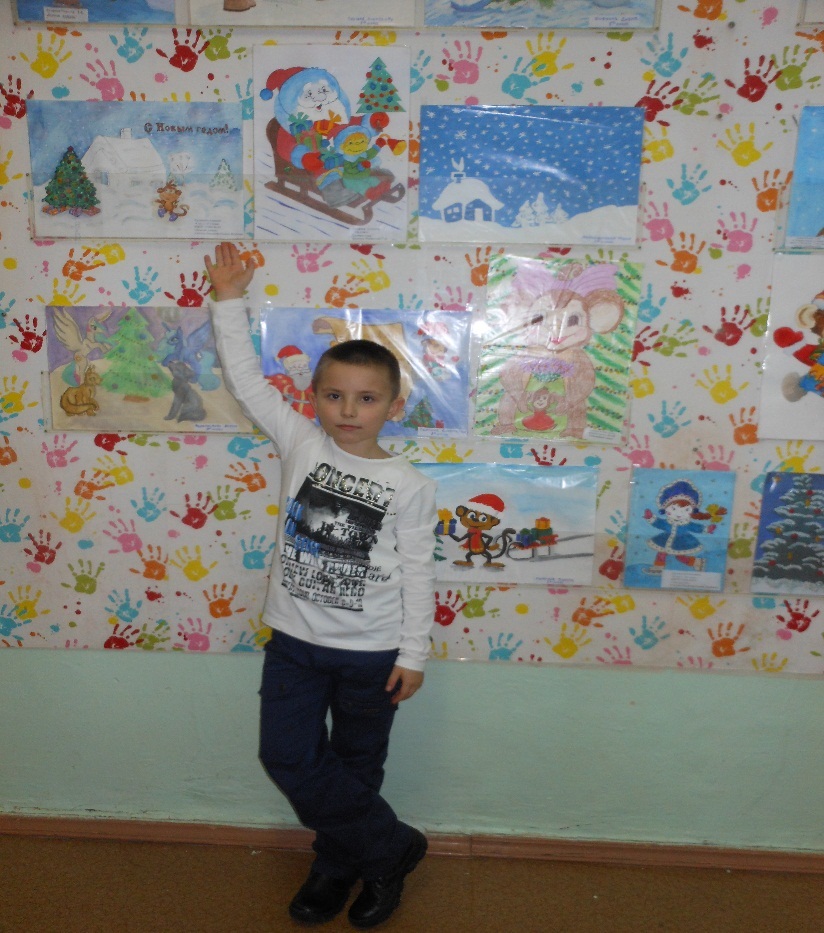 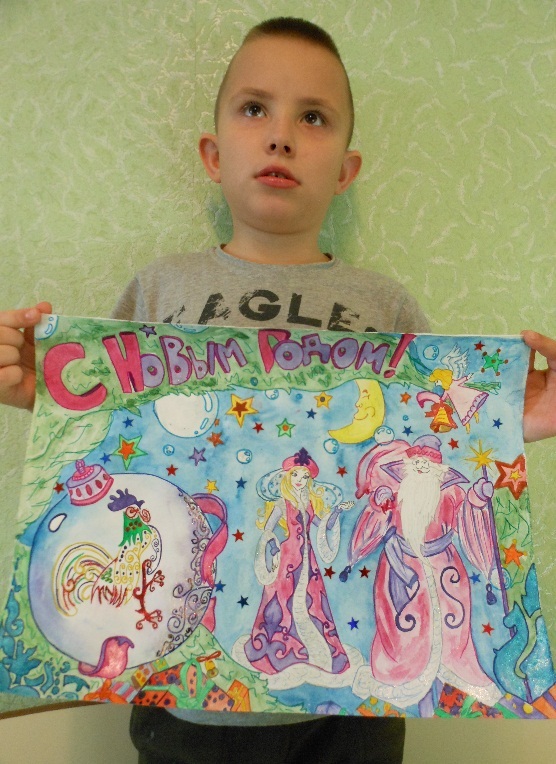 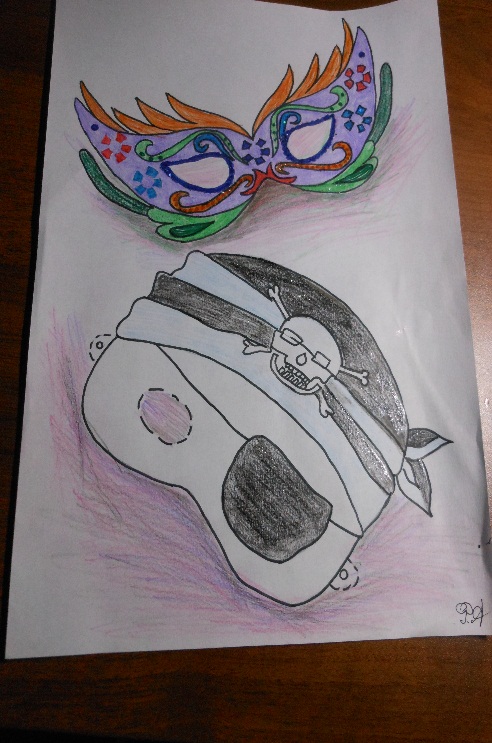 Год петуха
Зимний домик
С родителями мы не сидим без дела. Все время что- то мастерим или рисуем. Участвуем в школьных конкурсах. Особенно приятно, когда за наш труд нам вручают грамоты.
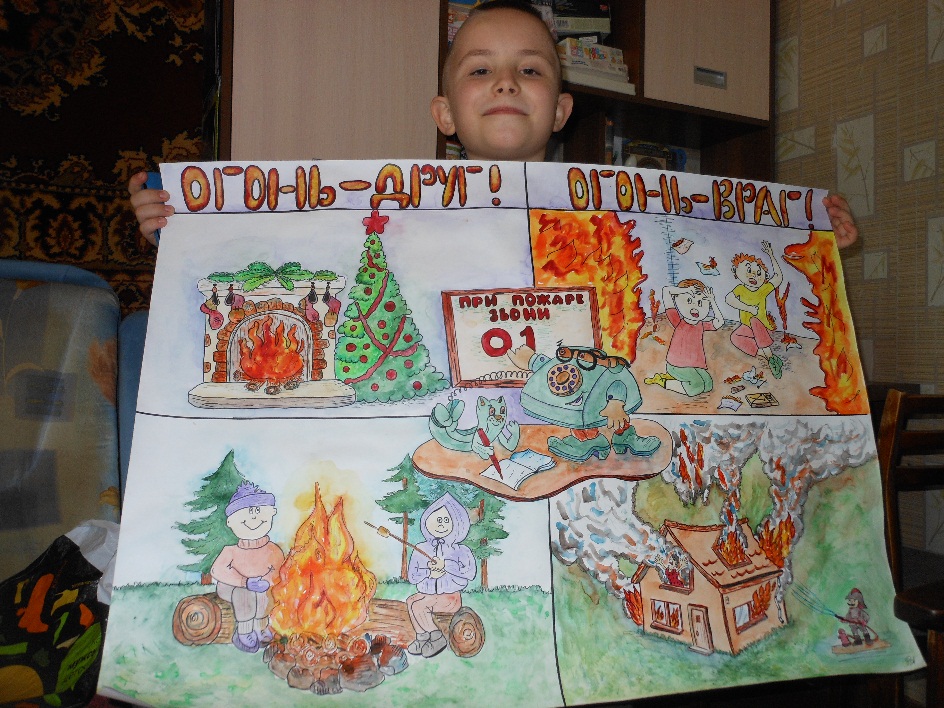 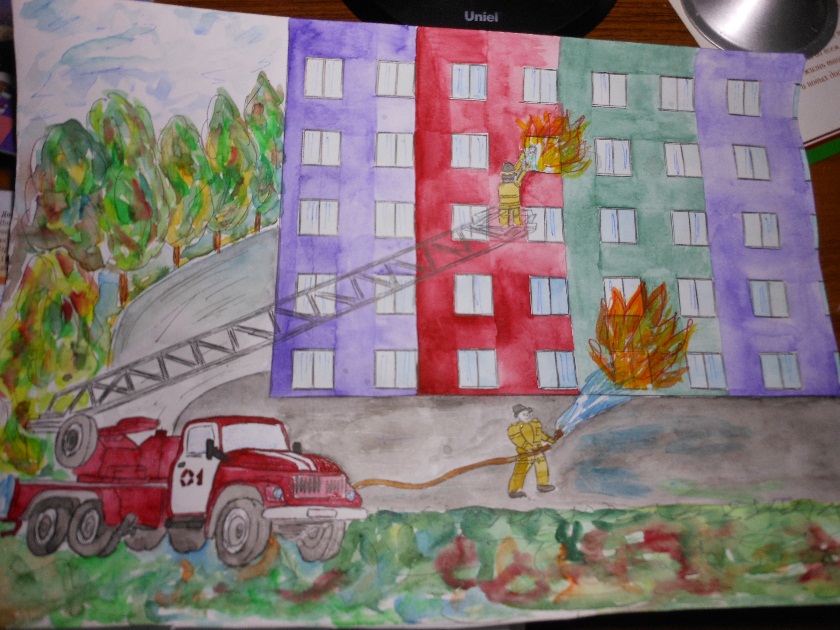 Мы рисовали всей семьей на тему огонь- друг и огонь- враг.
С мамой трудились- рисовали комиксы на тему правила дорожного движения.
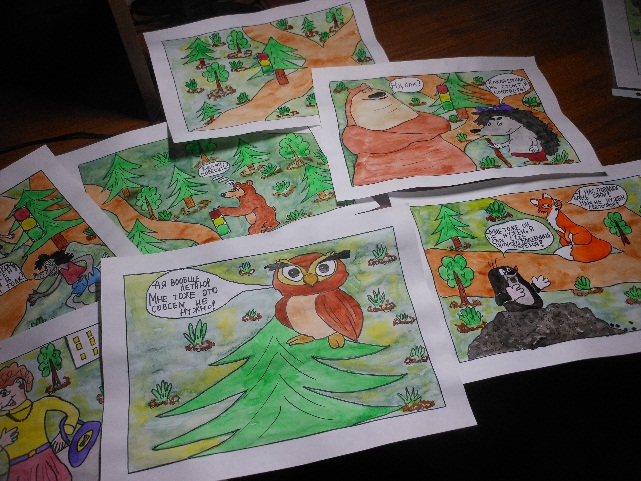 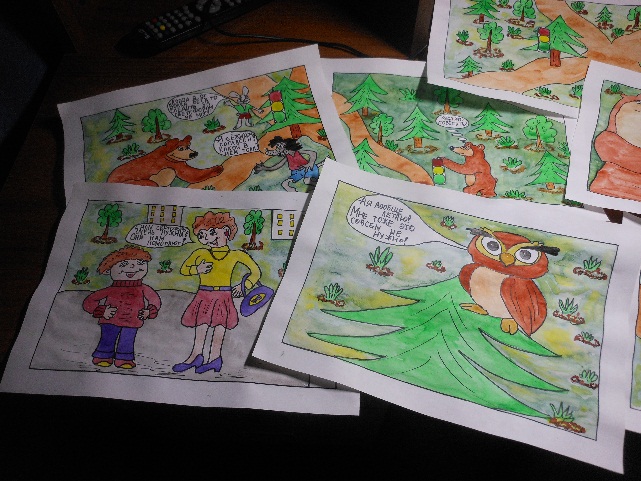 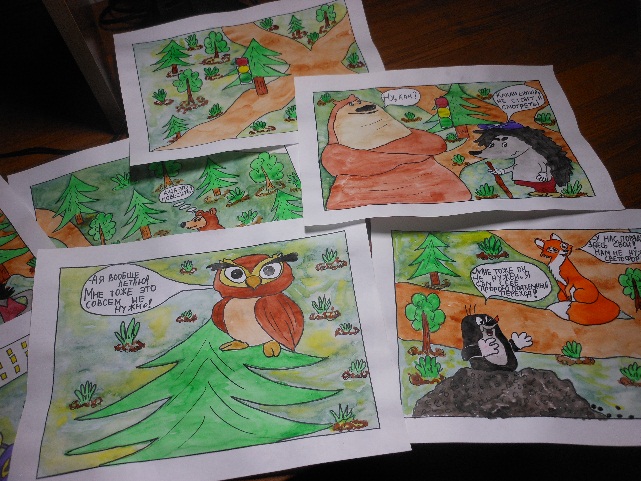 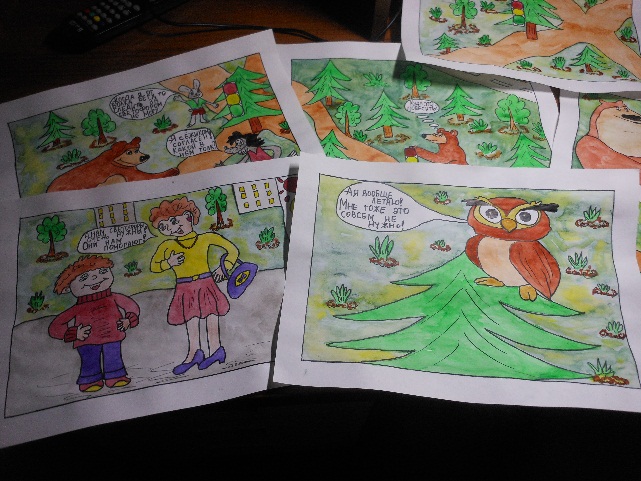 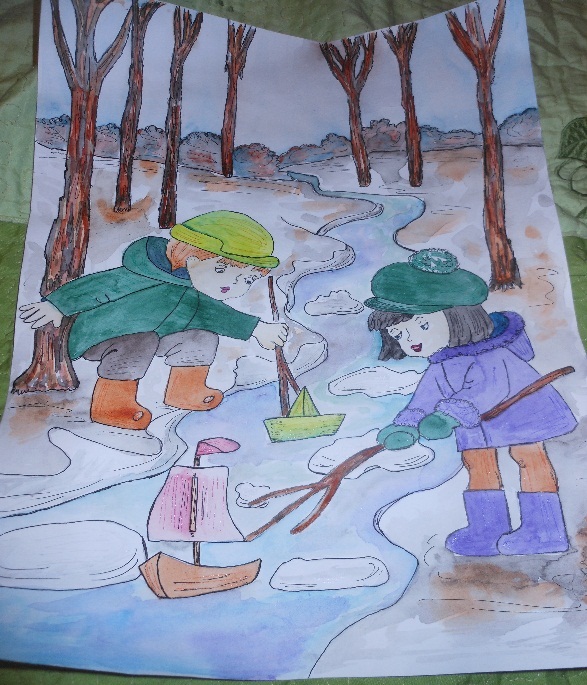 Кораблики
На рисунке изображен парк летом. Зеленые деревья, травка и дорожка уходящая в даль.
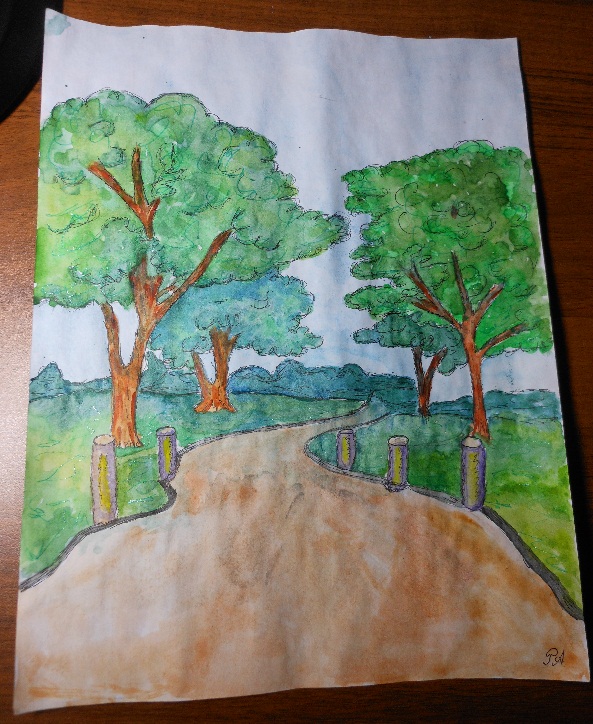 С мамой мы рисовали раннюю весну. Дети, радуясь солнышку бегут к ручейку и пускают на воду первые кораблики.
Парк
Очень старались, рисовали на тему Мое любимое домашнее животное. Мы с папой изобразили кота Рыжика, который живет у бабушки.
Слоненок Дамбо
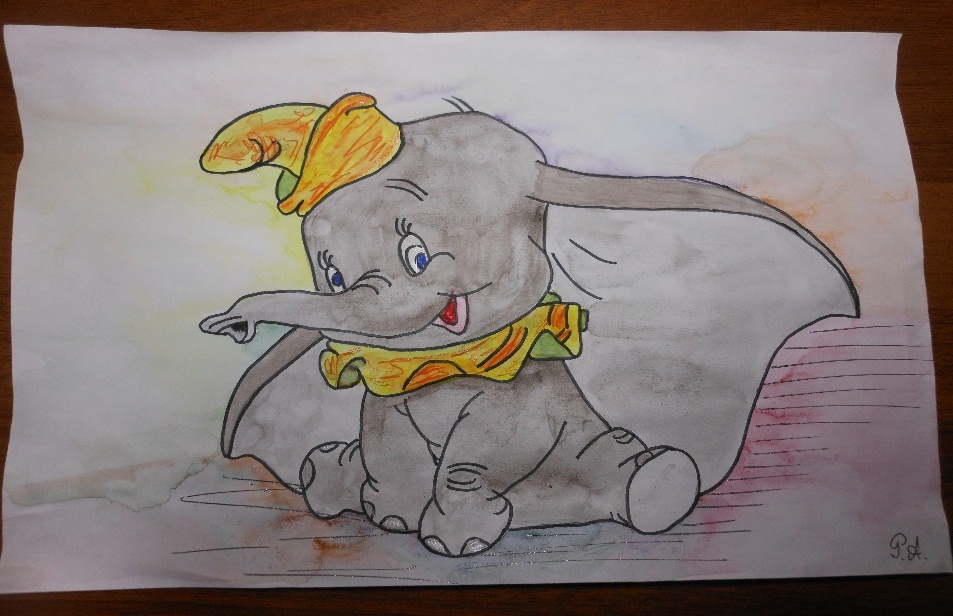 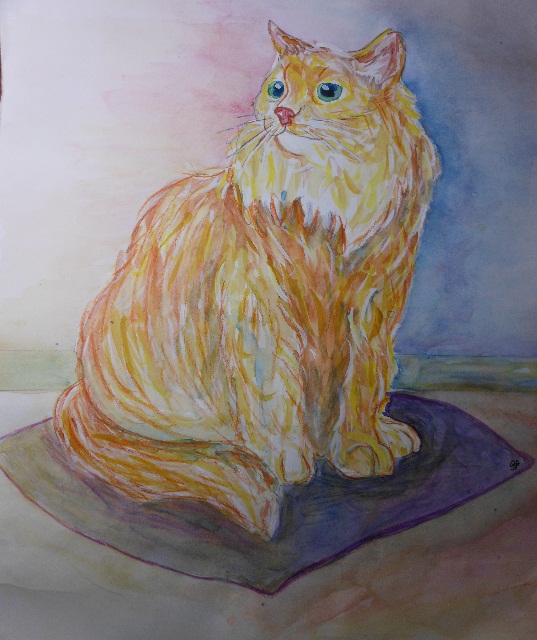 Мне нравятся слоны. Они большие, сильные и очень умные животные На рисунке слоненок  Дамбо.
Рыжик
С родителями долго думали, что изобразить на тему Выборы и решили нарисовать вот это:
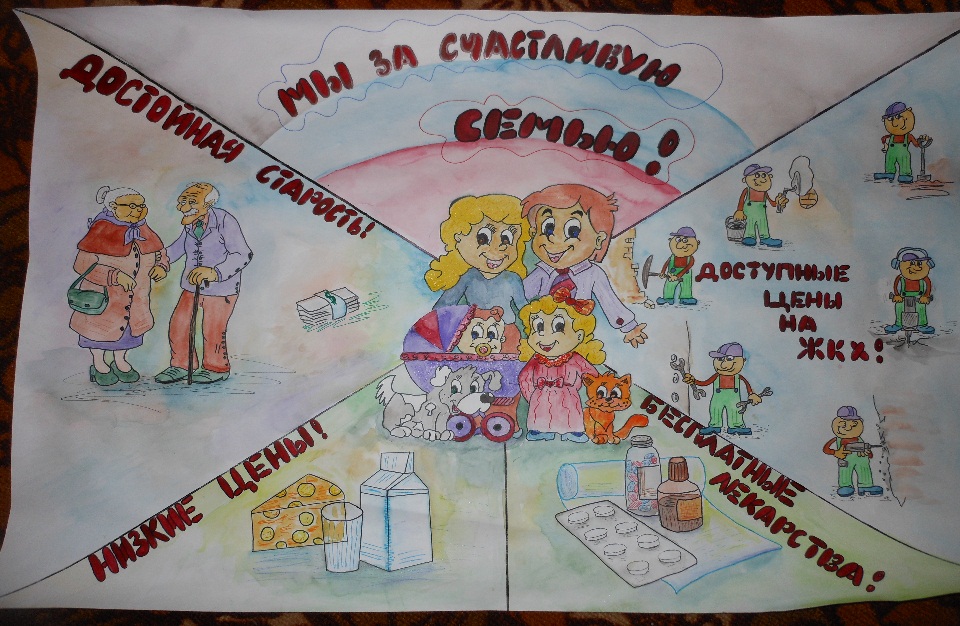 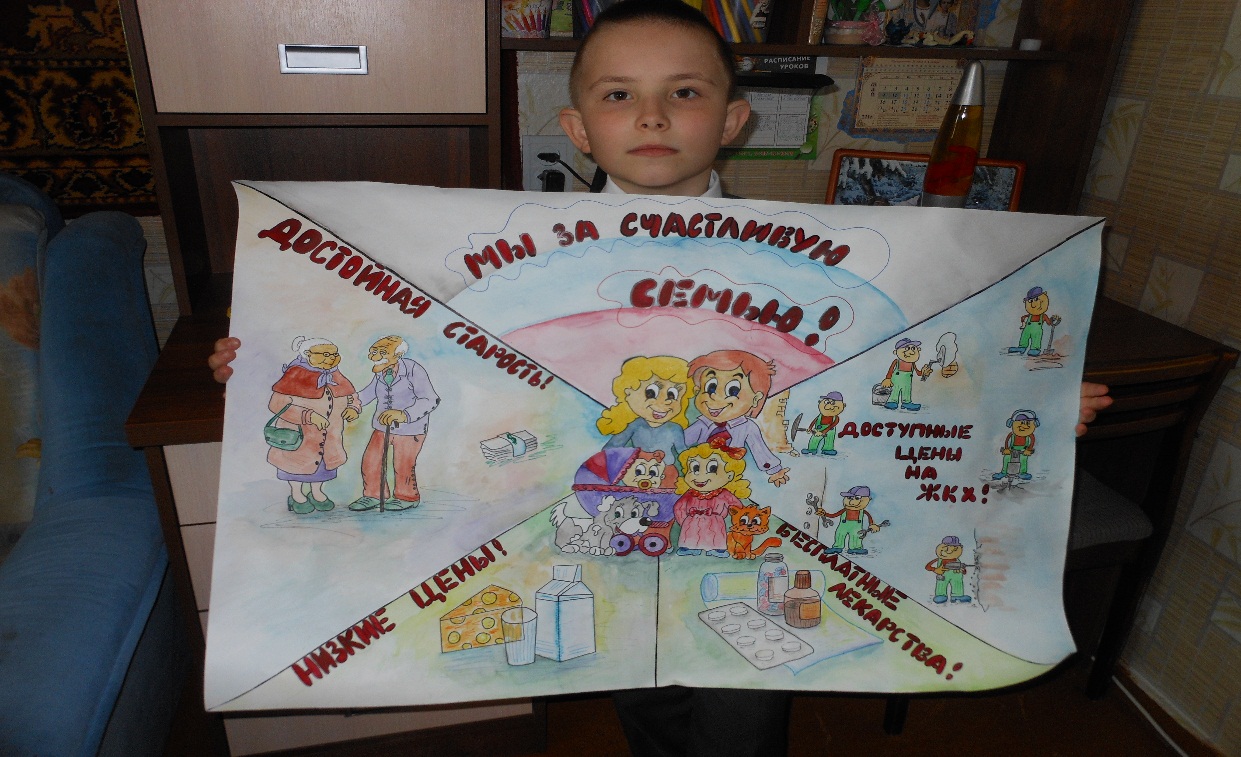 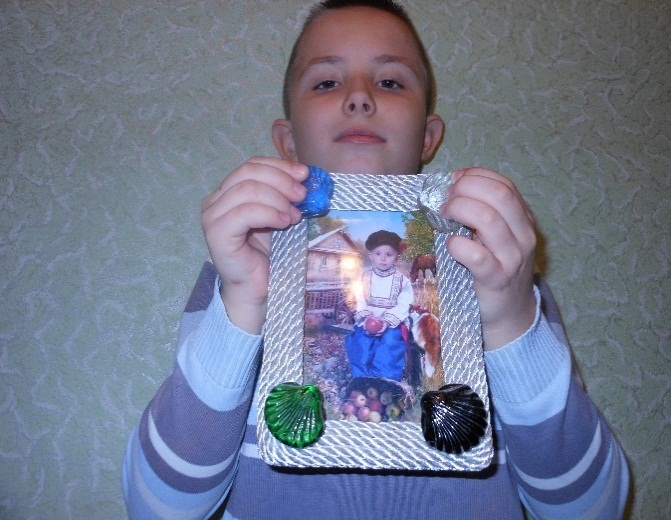 С мамой я сделал рамку для фотографии. Нам понадобились декоративный шнур, клей, ракушки и деревянная рамка.
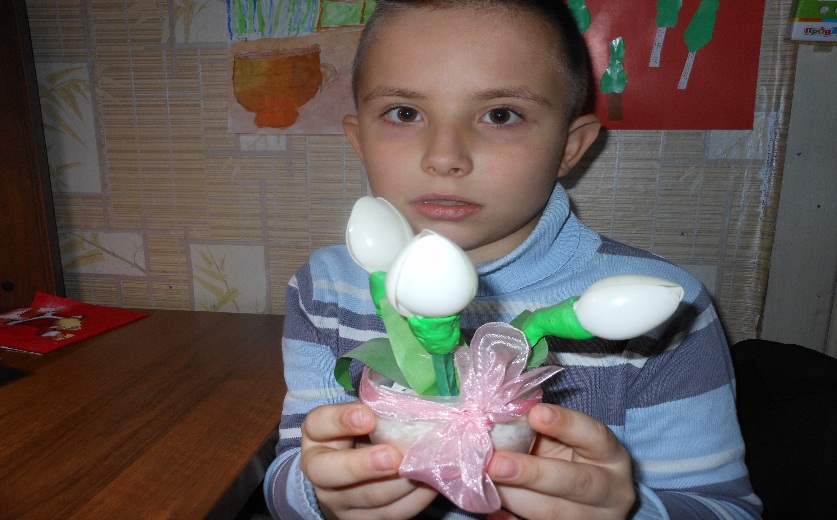 С папой я сделал цветочки маме к 8 марту. Мы взяли пустую баночку от крема, одноразовые ложки, клей, пластилин, цветная бумага, ленточка и декоративные камушки.
Часто бывает, что в свободное время я прошу маму или папу помочь мне нарисовать.
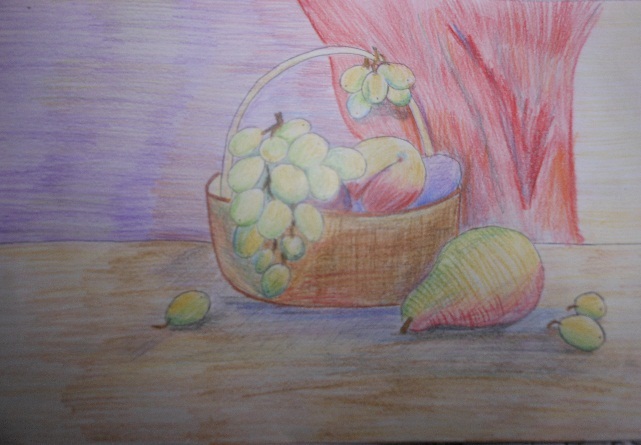 Джинни
Королевские родители
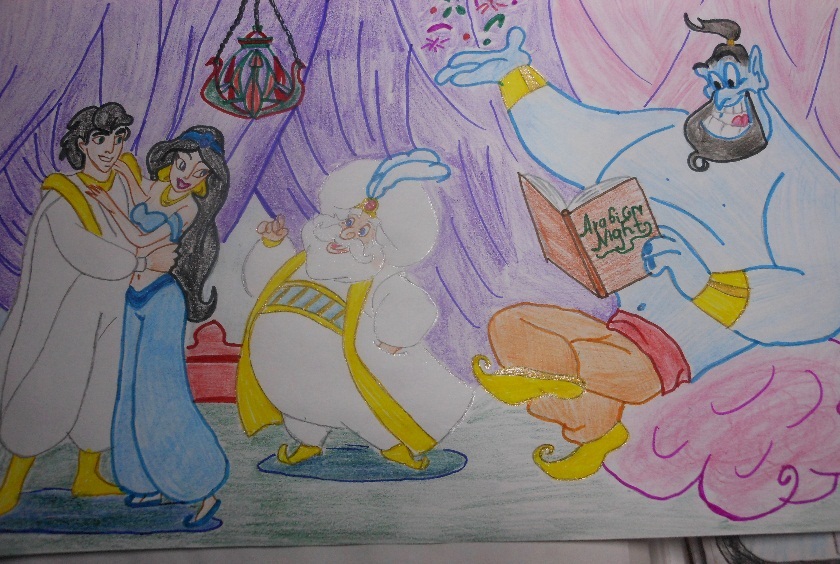 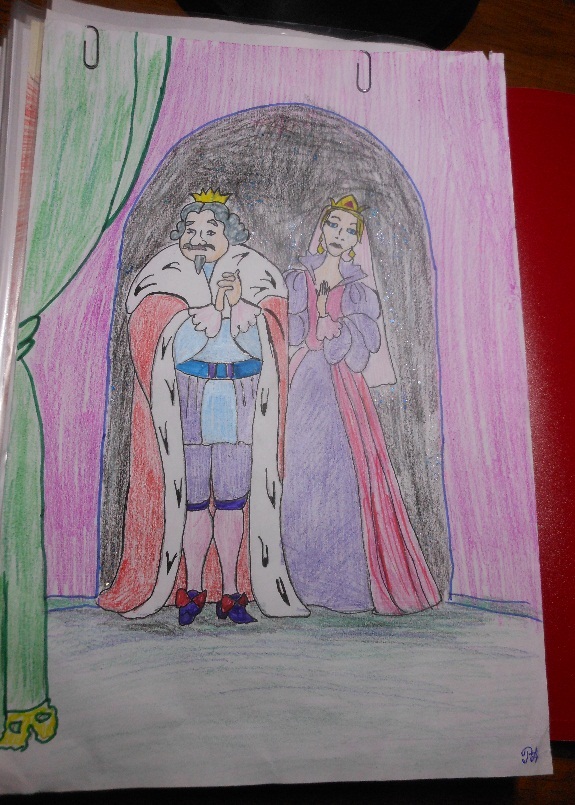 Корзина с фруктами